Welcome to Iowa State UniversityVeenker Memorial Golf Course
The Professional Staff of:
Greg Dingel PGA, Golf Course Manager, 
Tom Meier Golf Course Superintendent & Tess Balsley, Clubhouse Manager 
are here to provide the best possible experience for all of our patrons.
June/July
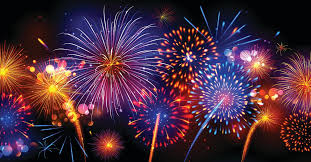 Welcome to Iowa State University’sVeenker Memorial Golf Course
Current Rates
                                                                                                                  Sales tax will be added to all posted green and cart fees.

     Mon – Thur					 	        	       Fri, Sat, Sun & Holidays 
		
       9 Holes Walking $23.00, Riding $37         9 Holes Walking $28, Riding $42
     18 Holes Walking $33.00, Riding $51        18 Holes Walking $38, Riding $56 
     All Day with cart $80 				              All Day with cart $85
***Specials****                                                      

ISU Students Mon & Thur				Sunday Couples* after 3:00
  9 Hole Green Fee $16.00 				2 fers!  2 players for the price of 1!
18 Hole Green Fee $21.00 / player			*(This is a family special intended for, spouses, parent/child etc, not just any 2 players)
Welcome to Iowa State UniversityVeenker Memorial Golf Course
Up Coming Events
Iowa Games 4 Player Bestshot– 
Sun July 20th – 8:00 Shotgun 
Men’s, Women’s & Co-Ed Divisions
Veenker’s 1 Player Bestshot – 
	Sun July 27th – 8:00 Shotgun